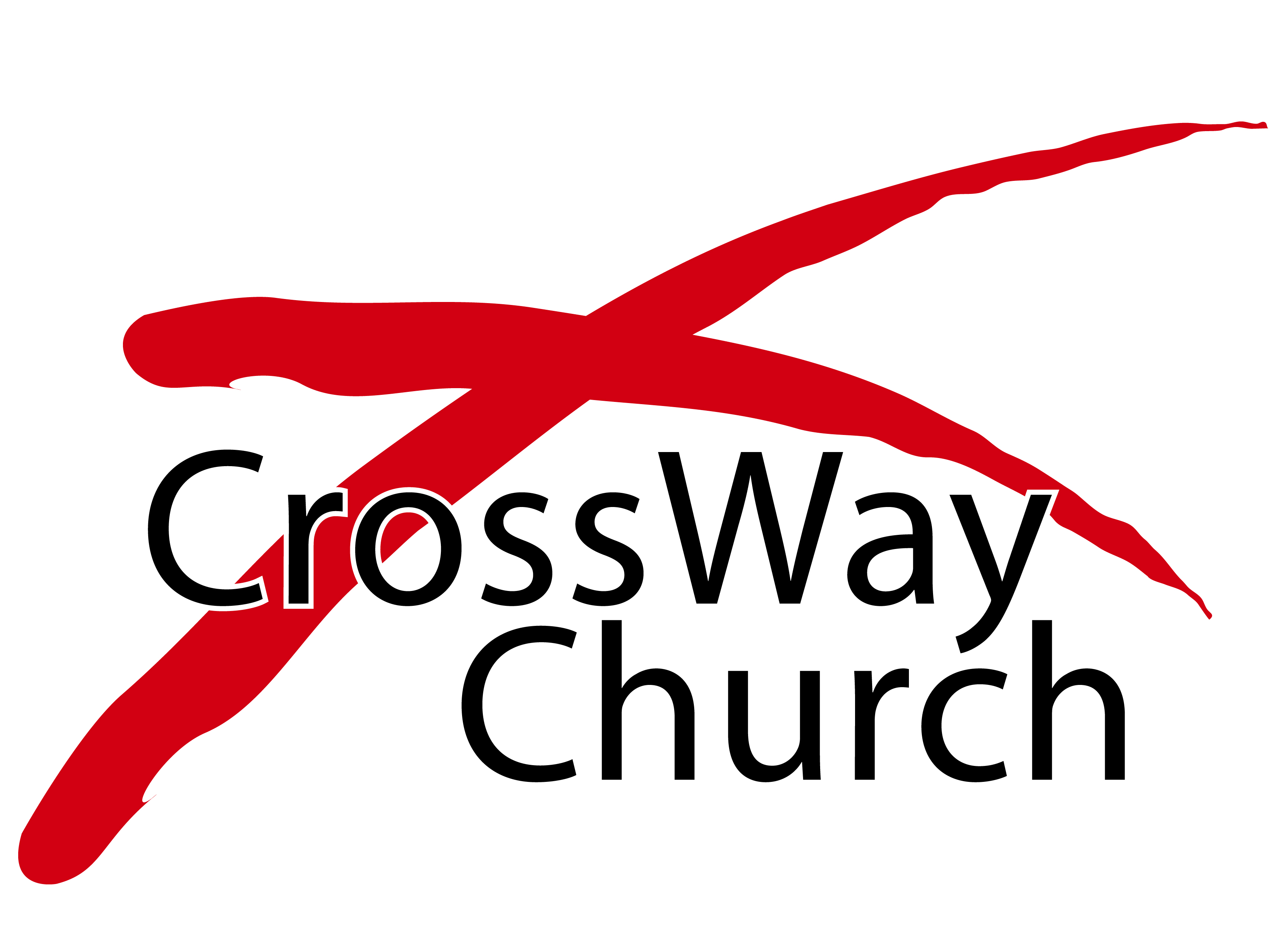 The Ministry of the New Covenant
Studies in 2 Corinthians Series
2 Corinthians 3:12-18
© June 3, 2018
  Pastor Paul K. Kim
RECAP: CONTRASTS – OLD COVENANT VS. NEW COVENANT
7 Now if the ministry of death, carved in letters on stone, came with such glory that the Israelites could not gaze at Moses' face because of its glory, which was being brought to an end, 8 will not the ministry of the Spirit have even more glory? 9 For if there was glory in the ministry of condemnation, the ministry of righteousness must far exceed it in glory. 10 Indeed, in this case, what once had glory has come to have no glory at all, because of the glory that surpasses it. 11 For if what was being brought to an end came with glory, much more will what is permanent have glory.2 Corinthians 2:7-11

Contrast #1: Ministry of death [OC] vs. ministry of life [NC].
Contrast #2: ministry of condemnation [OC] vs. ministry of righteousness [NC].
Contrast #3: temporal glory [OC] vs. permanent greater glory [NC].
Conclusion: Paul is sufficient for ministry not because of his strengths but because it comes from God through his reliance on the Holy Spirit who is given in the new covenant—this is also true for ALL Christ-followers.
THE IMPACT OF LIVING UNDER THE MINISTRY OF THE NEW COVENANT
IMPACT #1: The ministry of the new covenant gives us boldness of turning to the Lord who gives us unveiled sight to see the gospel’s glory.

12 Since we have such a hope, we are very bold, 13 not like Moses, who would put a veil over his face so that the Israelites might not gaze at the outcome of what was being brought to an end. 14 But their minds were hardened. For to this day, when they read the old covenant, that sameveil remains unlifted, because only through Christ is it taken away. 15 Yes, to this day whenever Moses is read a veil lies over their hearts. 16 But when one turns to the Lord, the veil is removed. (vs. 12-16)

Paul takes Moses as the contrasting OC example (Exod. 34) with Jesus [NC].
As Moses removed the veil, Christ removes the veil over our face when we turn to the Lord which is the Spirit’s work by grace in the new covenant.
Our boldness comes from the greater glory [NC] that never fades away.
12 For now we see in a mirror dimly, but then face to face. Now I know in part; then I shall know fully, even as I have been fully known.1 Corinthians 13:12

2 Beloved, we are God's children now, and what we will be has not yet appeared; but we know that when he appears we shall be like him, because we shall see him as he is. 1 John 3:2
THE IMPACT OF LIVING UNDER THE MINISTRY OF THE NEW COVENANT
IMPACT #2: The ministry of the new covenant gives us the Holy Spirit who offers us freedom to see and do what we ought to see and do.

16 But when one turns to the Lord, the veil is removed.  17 Now the Lord is the Spirit, and where the Spirit of the Lord is, there is freedom. (vs. 16-17)
THE IMPACT OF LIVING UNDER THE MINISTRY OF THE NEW COVENANT
IMPACT #2: The ministry of the new covenant gives us the Holy Spirit who offers us freedom to see and do what we ought to see and do.

16 But when one turns to the Lord, the veil is removed.  17 Now the Lord is the Spirit, and where the Spirit of the Lord is, there is freedom. (vs. 16-17)

Living under the ministry of the new covenant, we now have what typical Old Testament believers have—the work of the indwelling Holy Spirit. 
This freedom does NOT mean doing whatever we want but being able to what we ought be doing (i.e., obedience to God).
Rather, the Spirit gives us freedom in two ways: (1) to see the glory of the gospel by removing the spiritual blindness and (2) to be able to obey the Law/the will of God by the Spirit’s power.
26 And I will give you a new heart, and a new spirit I will put within you. And I will remove the heart of stone from your flesh and give you a heart of flesh. 27 And I will put my Spirit within you, and cause you to walk in my statutes and be careful to obey my rules.Ezekiel 36:26-27
THE IMPACT OF LIVING UNDER THE MINISTRY OF THE NEW COVENANT
IMPACT #3: The ministry of the new covenant gives us the Spirit’s transforming work in us, so we can become more and more like Christ.

18 And we all, with unveiled face, beholding the glory of the Lord, are being transformed into the same image from one degree of glory to another. For this comes from the Lord who is the Spirit. (v. 18)

The beautiful and hopeful power of the ministry of the new covenant is this ongoing work of the Spirit for our inner transformation little by little.
The goal is Christlikeness; the speed is progressive; the means is grace; the power is the Spirit’s—not ours (i.e., not a row or motor boat but sail boat). 
Thus, everyday we have hope despite our failures and brokenness. We are becoming like the ONE who we admire the most through the Spirit’s work!
Being Transformed into the Same Image of Christ
You become most like progressively what you admire most. If you admire the glory of God most and all of his ways, you will become more and more conformed to that. That is what it says. “Beholding the glory of the Lord, we are being transformed into the same image from one degree of glory to another.” This is so encouraging because none of us has arrived. So there is the cross, once for all to pay for my truth-suppressing, God-exchanging unrighteousness. There is new birth, once for all. You don’t get born again twice. The heart of stone is taken out. The blindness is removed. The Spirit is put within. God is restored as my treasure. And then the rest of my life, beholding the glory of the Lord, I am being changed from one degree of glory to the next. So, week by week in preaching, day by day in reading your Bibles, conferences like this—I am praying that right now this is happening—we are being changed from one degree of glory to another.
― John Piper
THREE PRACTICAL QUESTIONS FOR OUR EVERYDAY LIFE
In what ways do you see the greater glory and impact of living under the ministry of the new covenant in your life and ministry? 

What would it mean for you to experience the freedom that the Holy Spirit gives you in the new covenant? 

What is your first step toward experiencing the real transformation of the Spirit which leads you to become more and more like Christ?
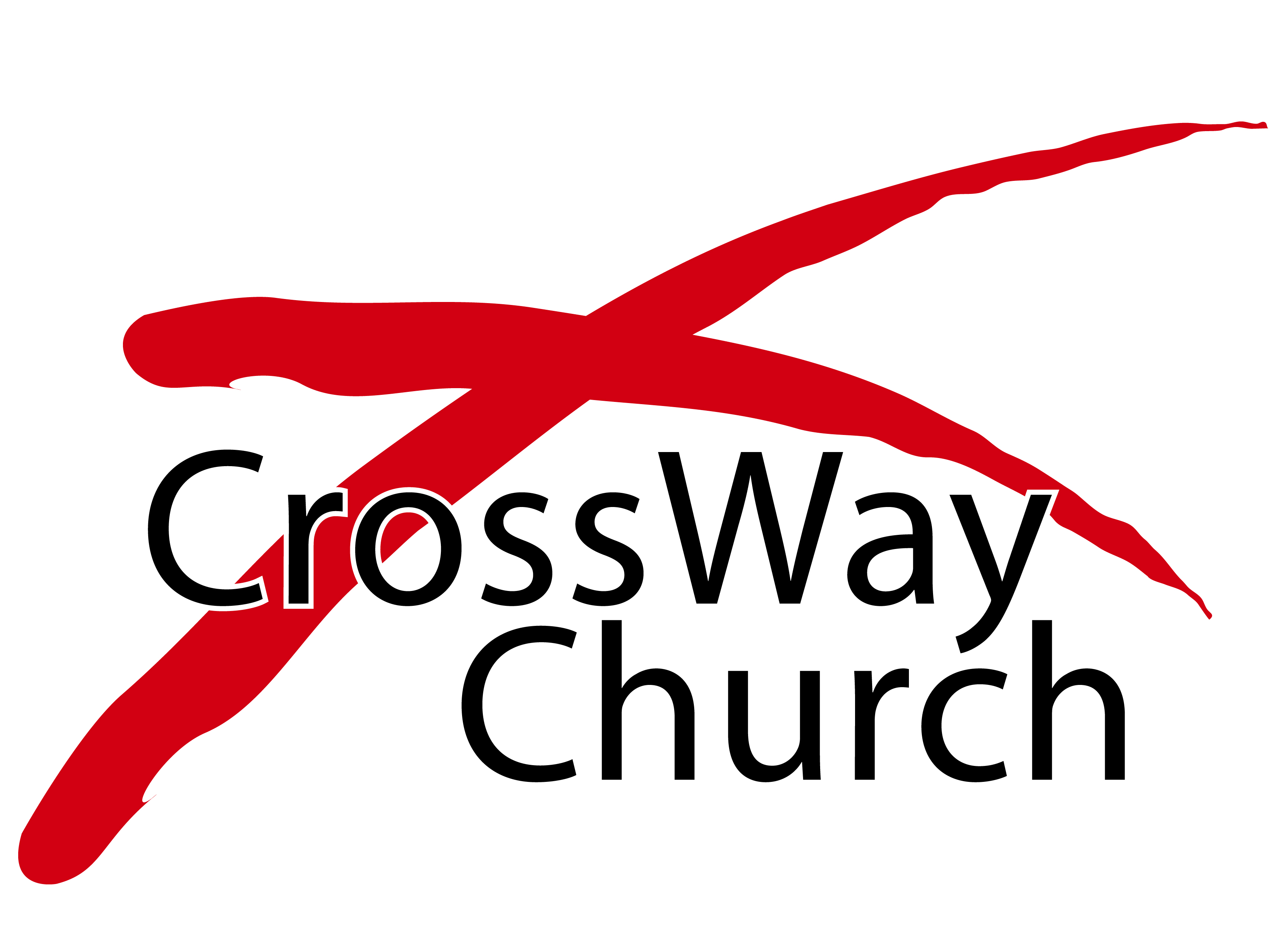